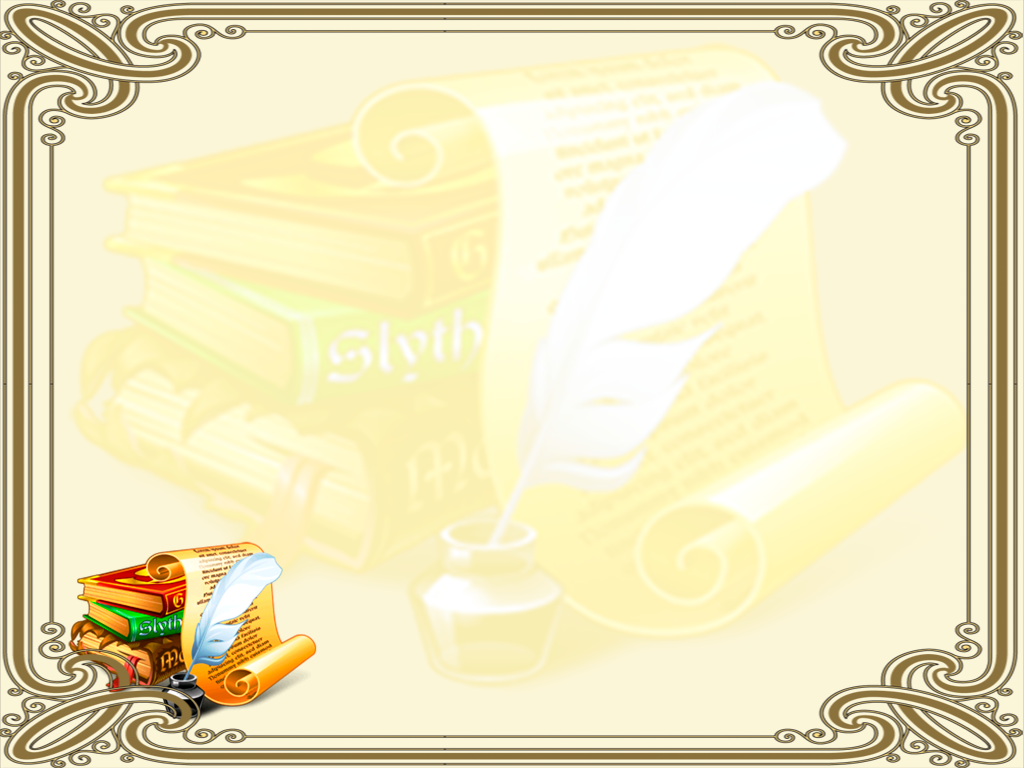 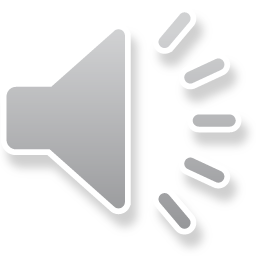 Вышивка мережками
Подготовила 
учитель трудового обучения
Харцызской ОШ №5
Донецкой Народной Республики
Жовтобрюх
Светлана Ивановна
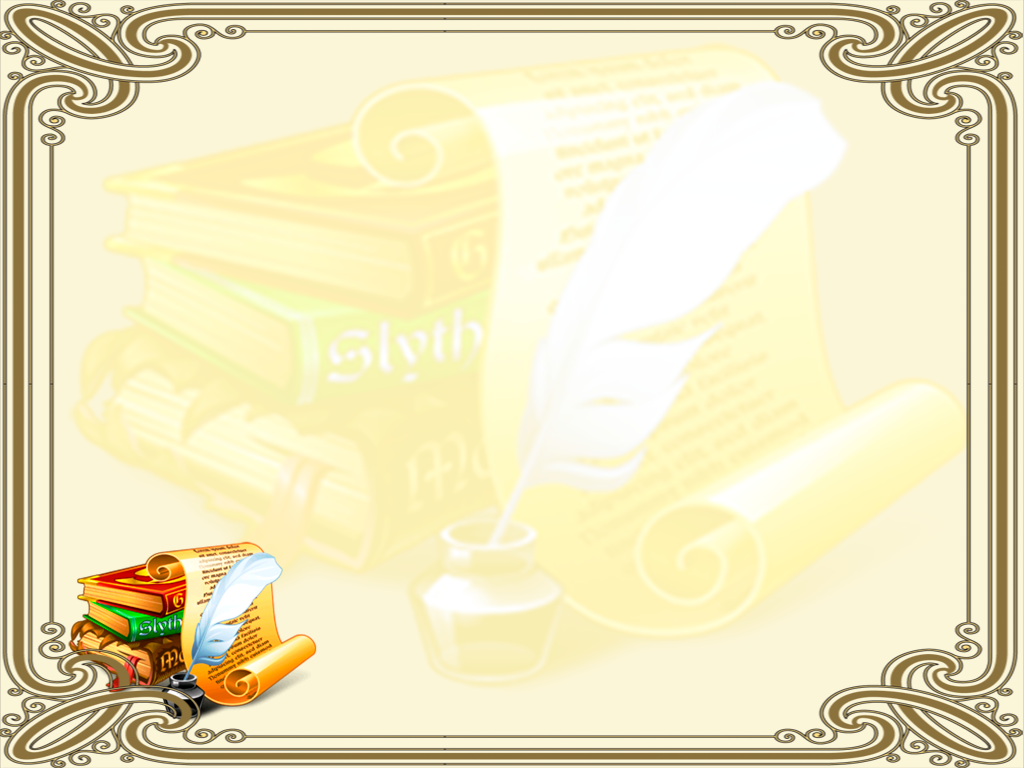 Мережка- ажурная ( прозрачная ) вышивка на  полоске ткани, из которой выдернуты нити основы и утка.
Мережка относится к счётным видам техник вышивания
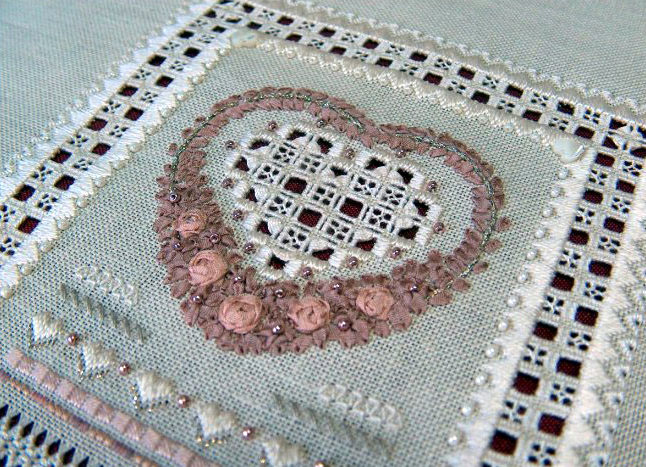 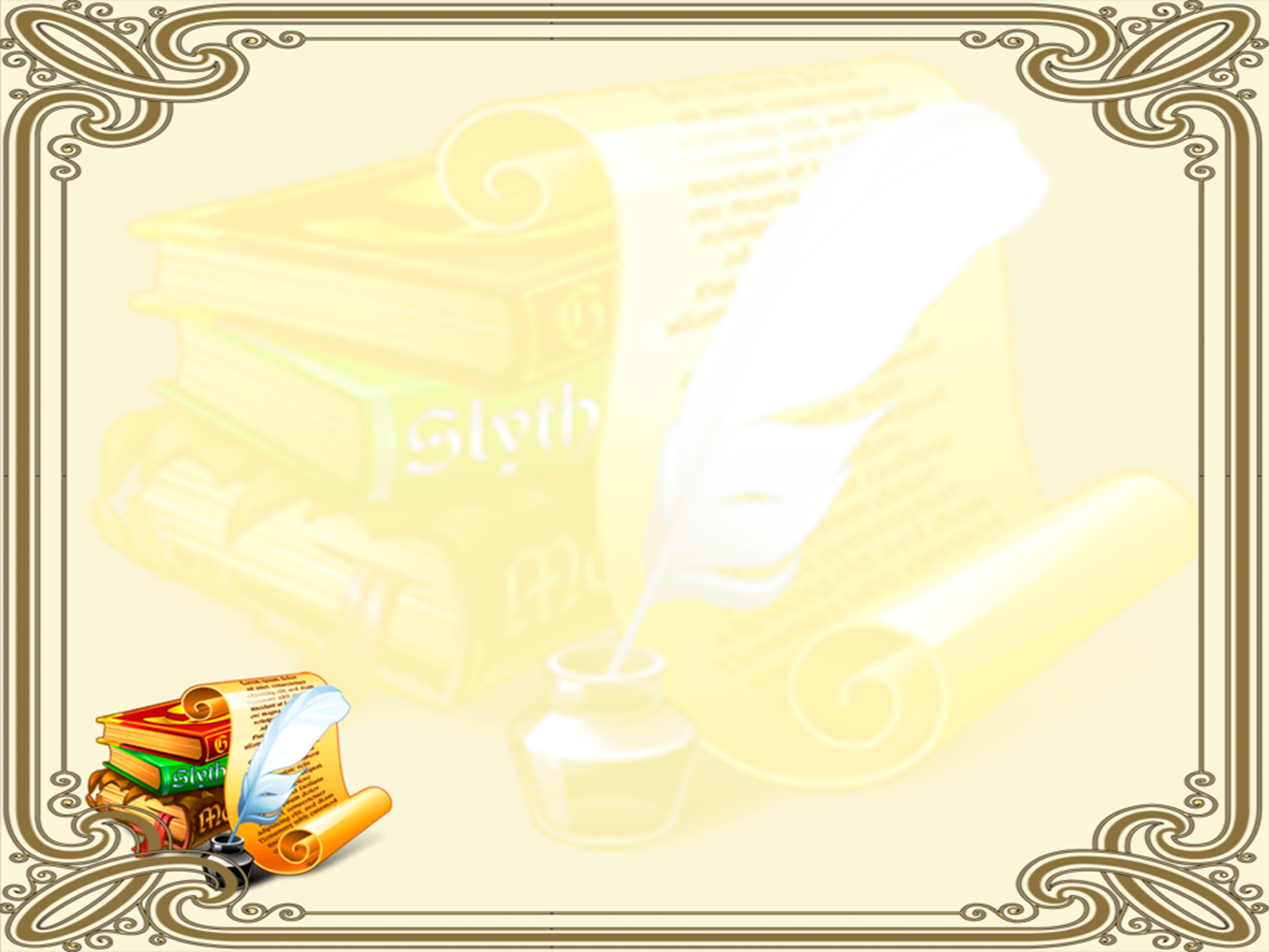 Применение вышивки мережками в различных изделиях
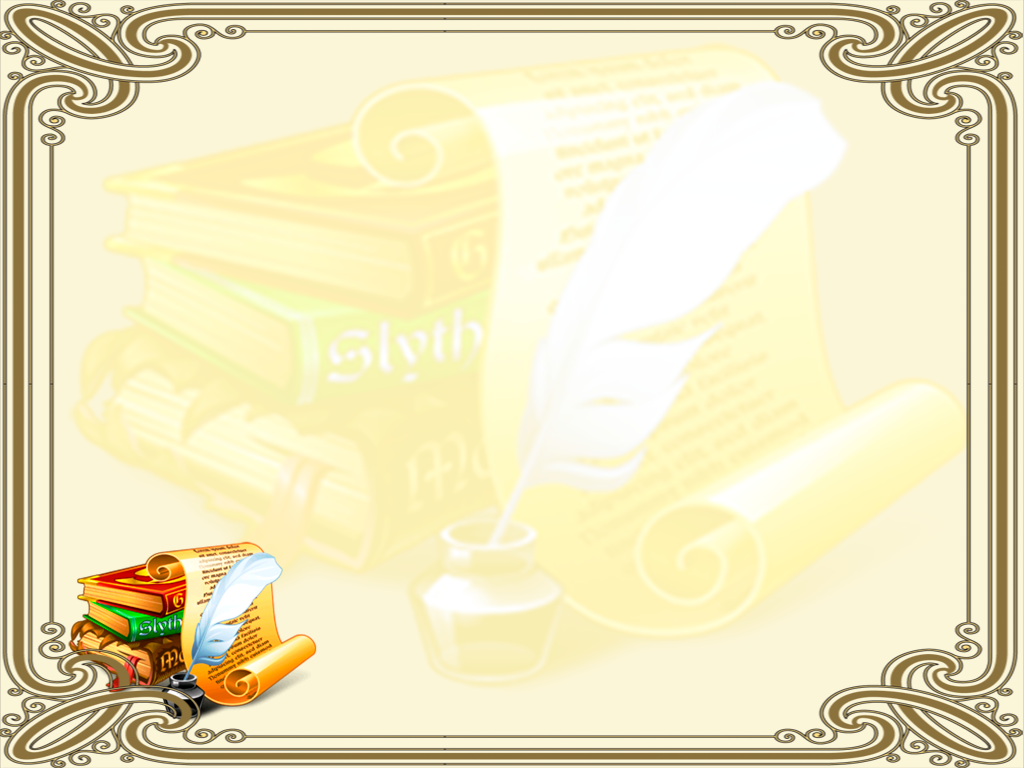 Рубахи
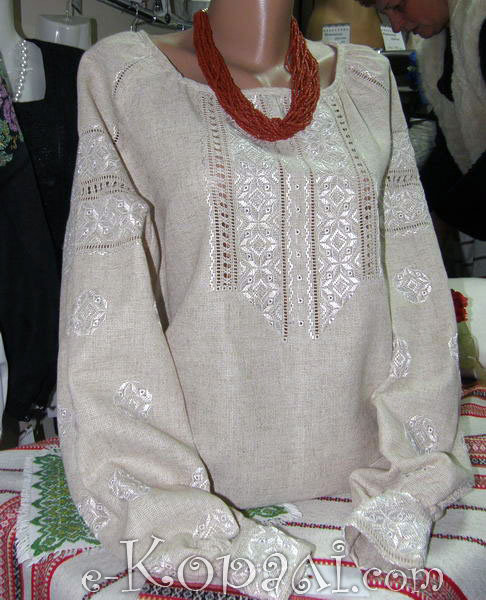 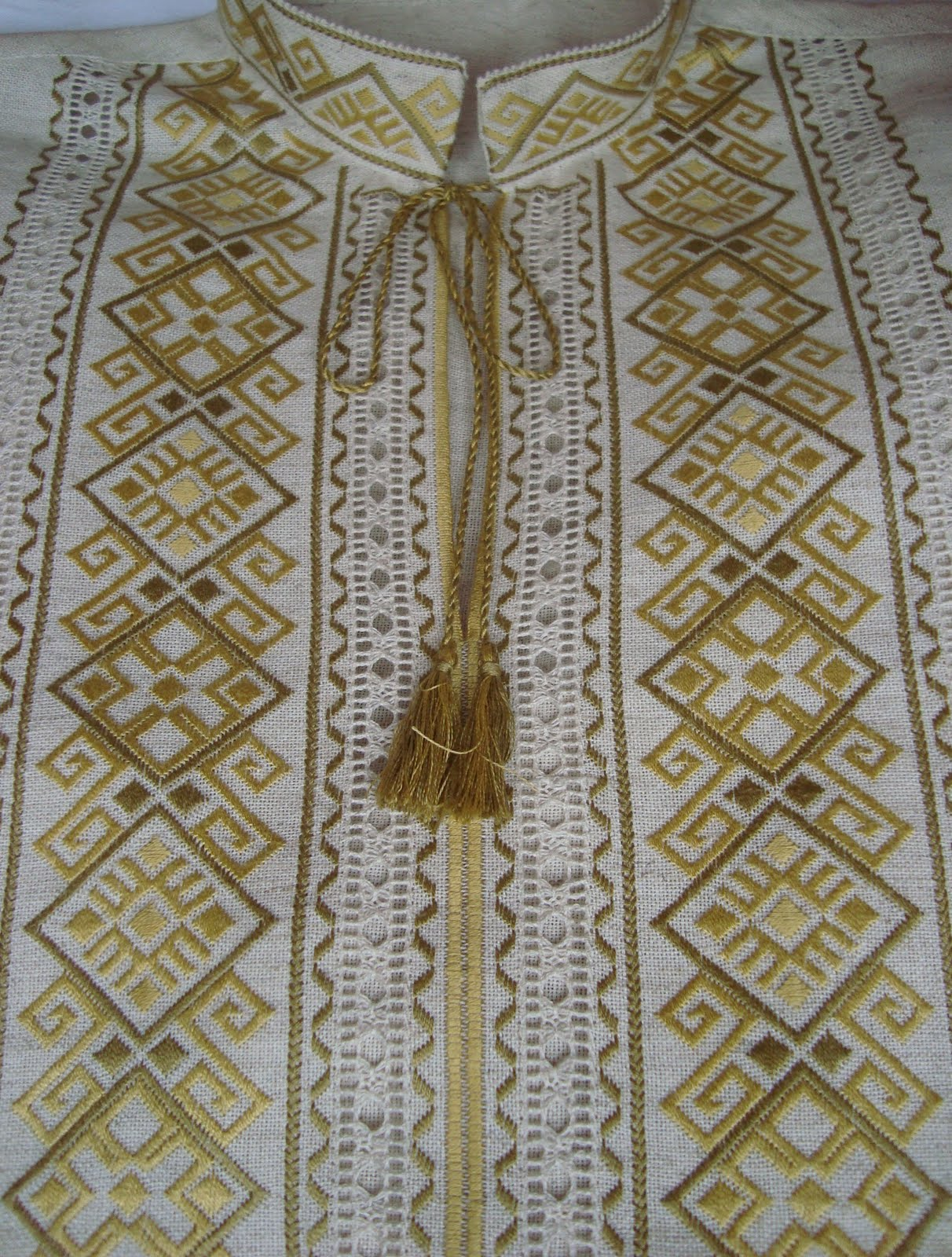 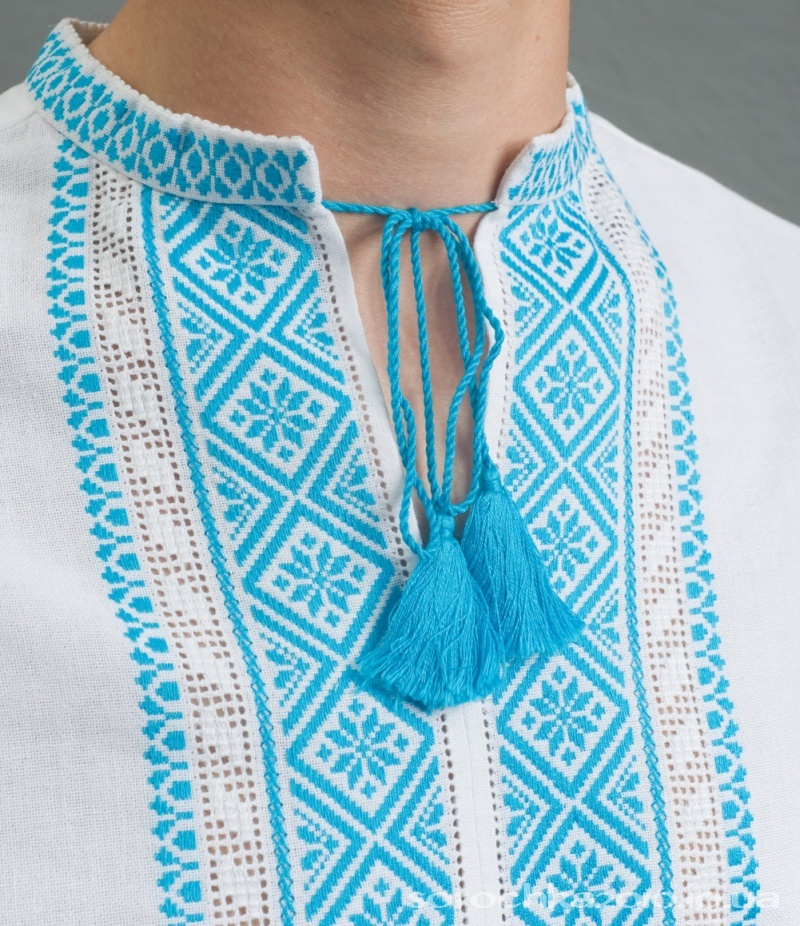 Рушники
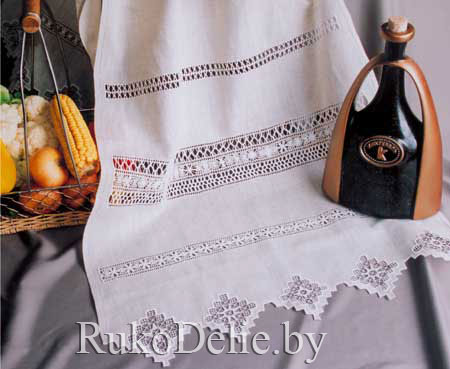 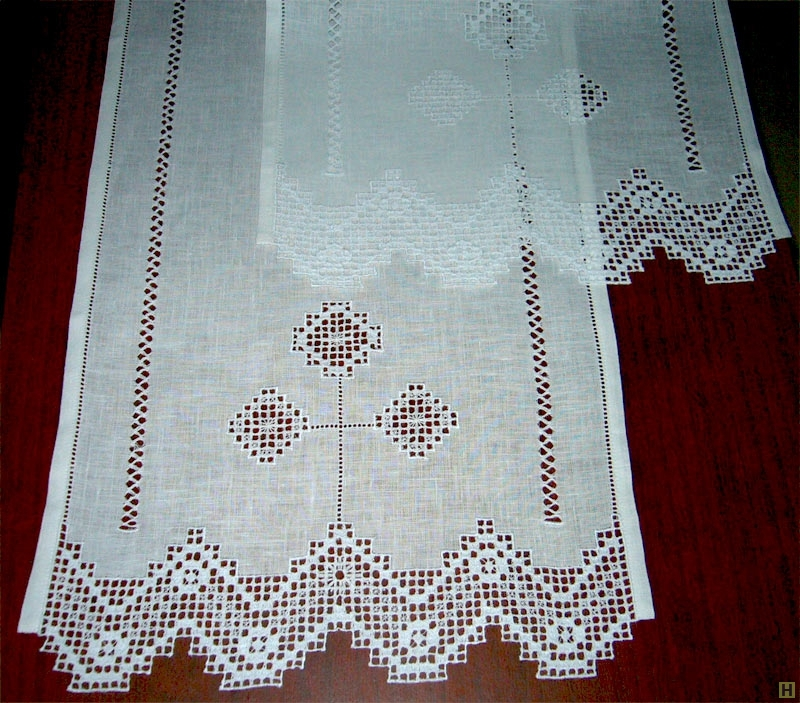 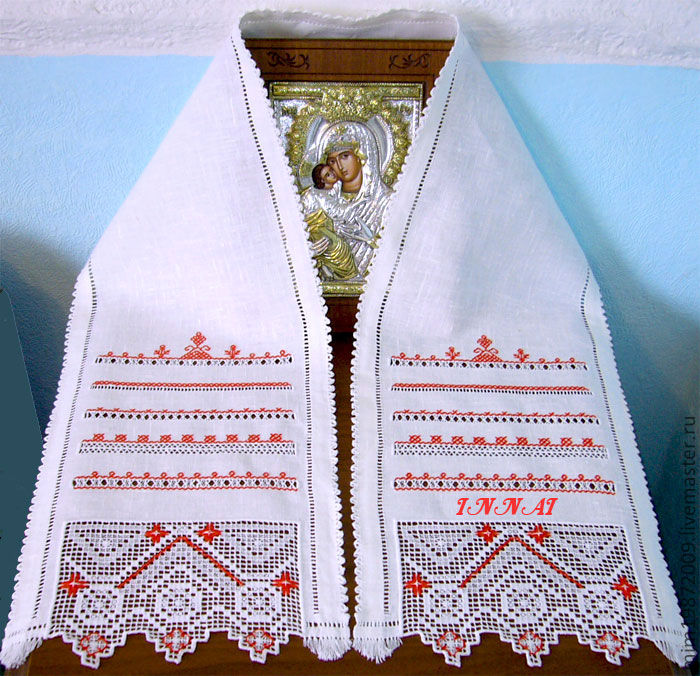 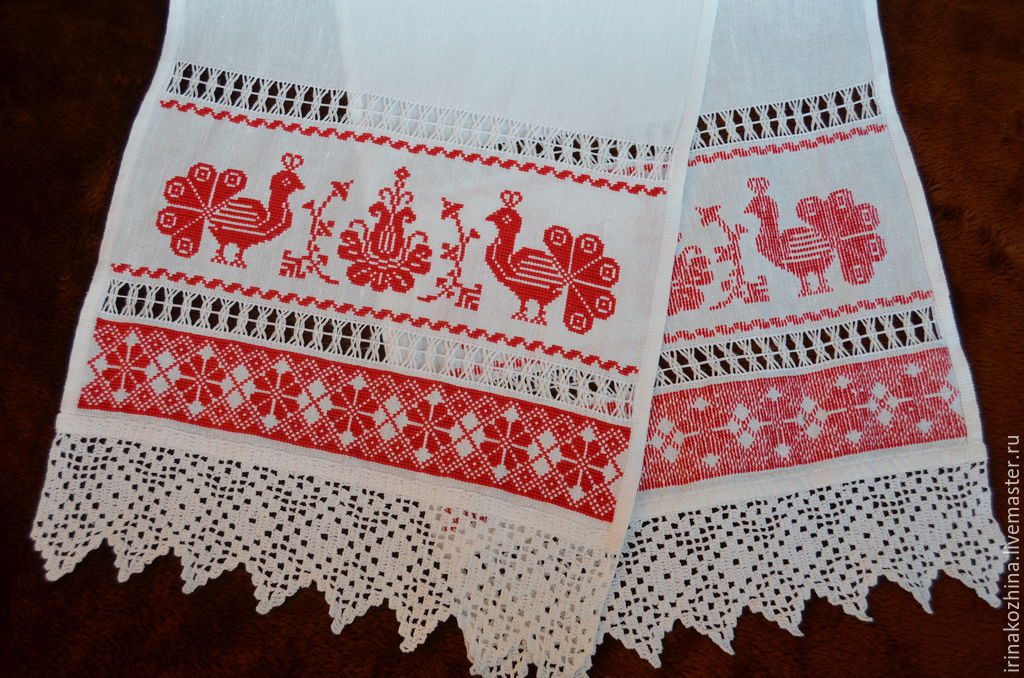 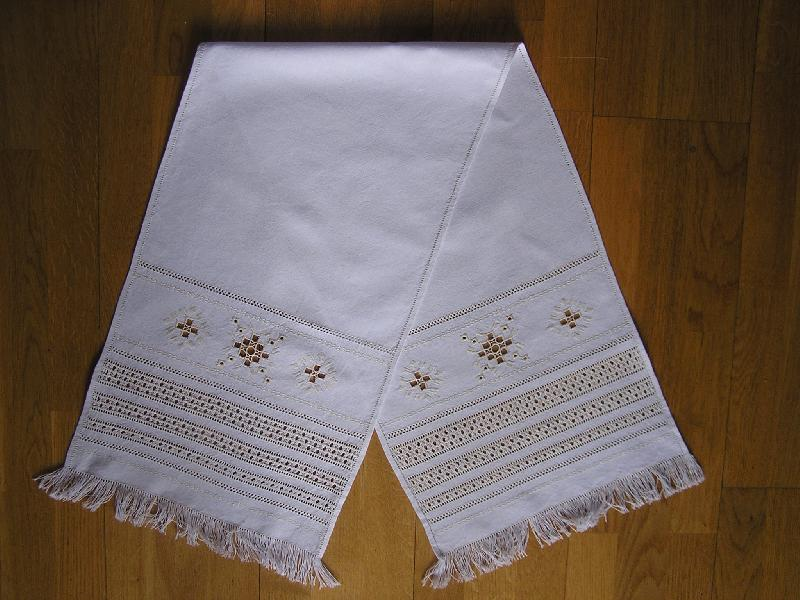 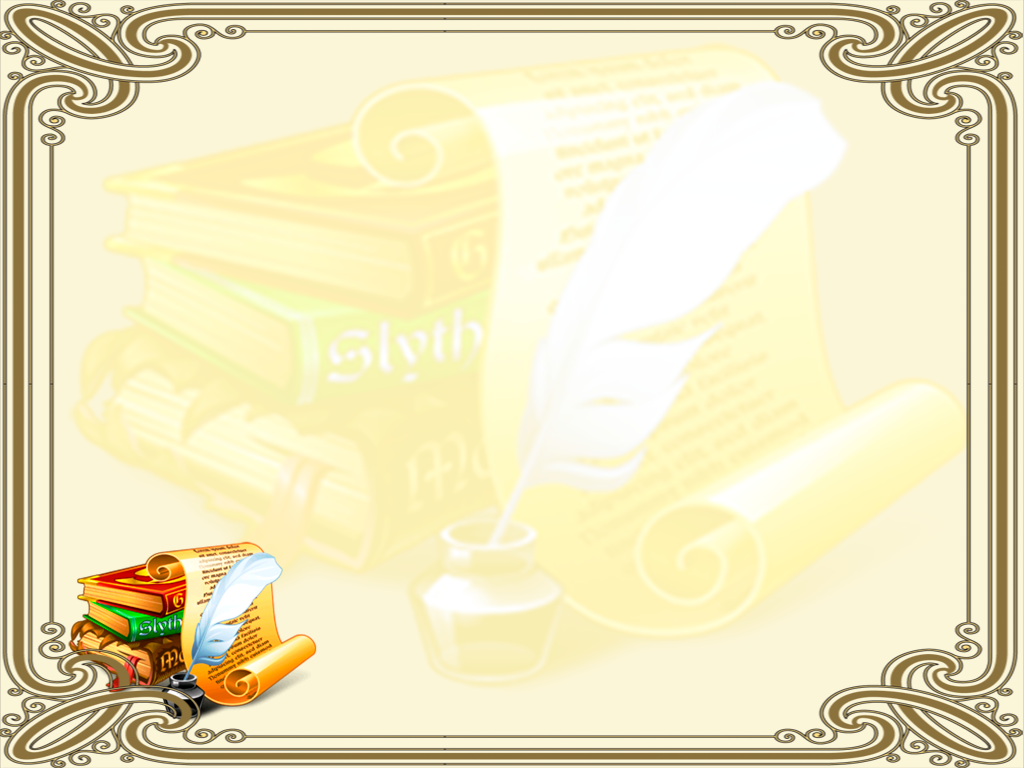 Постельные принадлежности
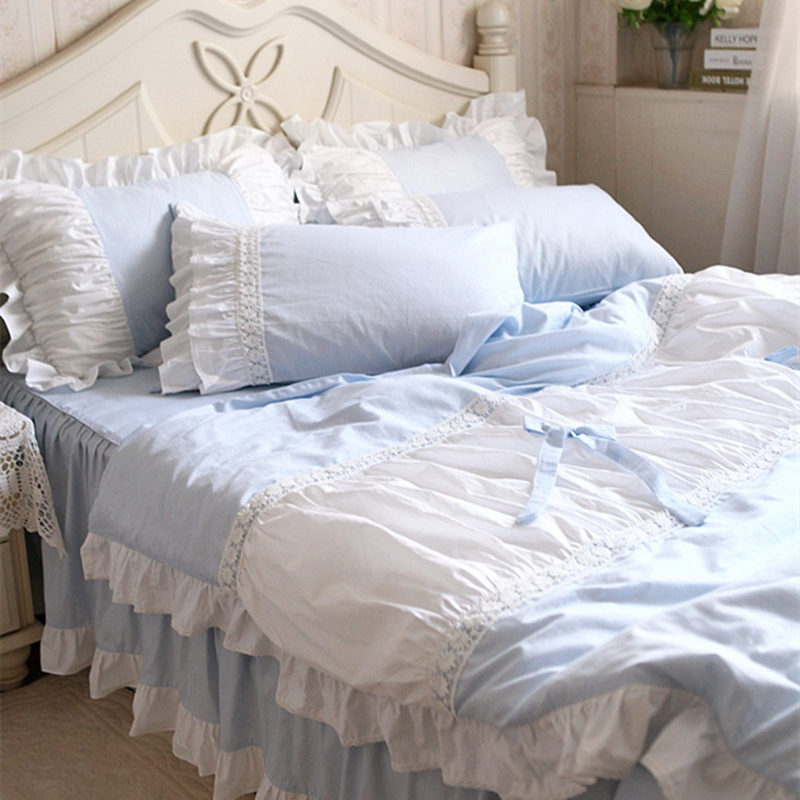 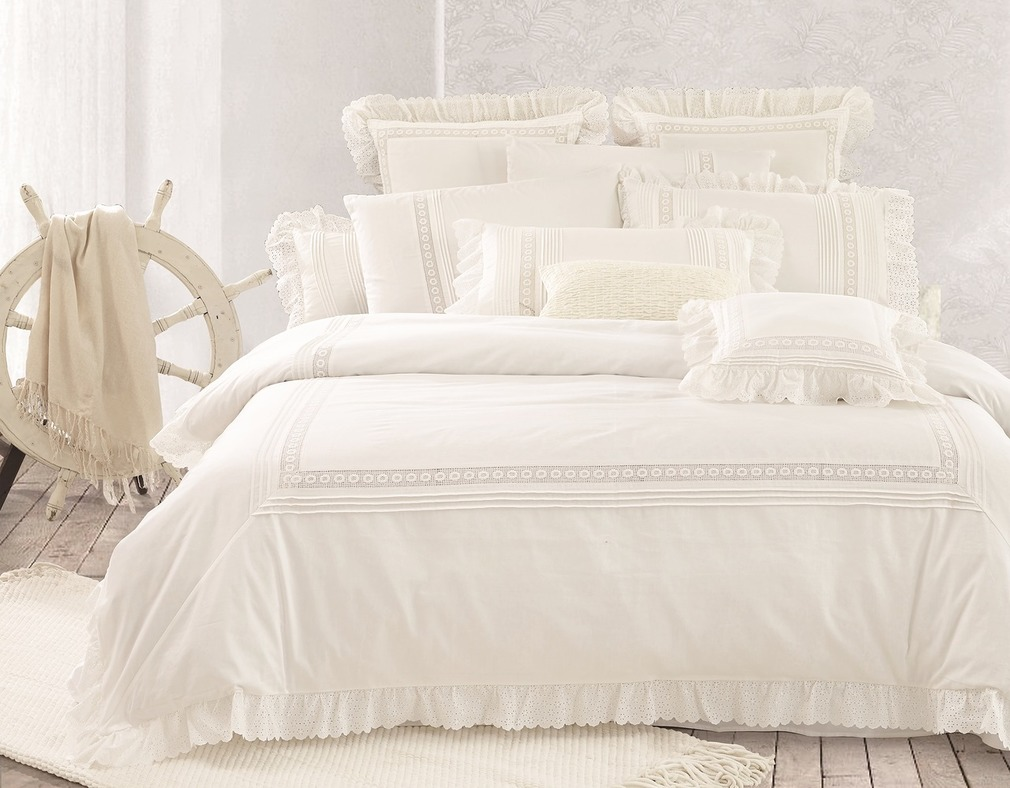 Столовые принадлежности
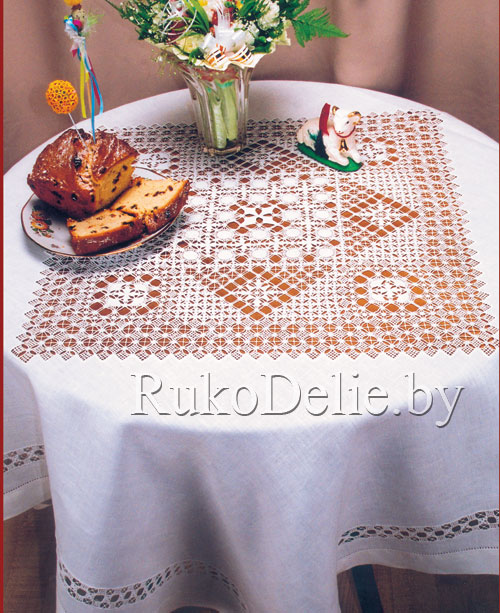 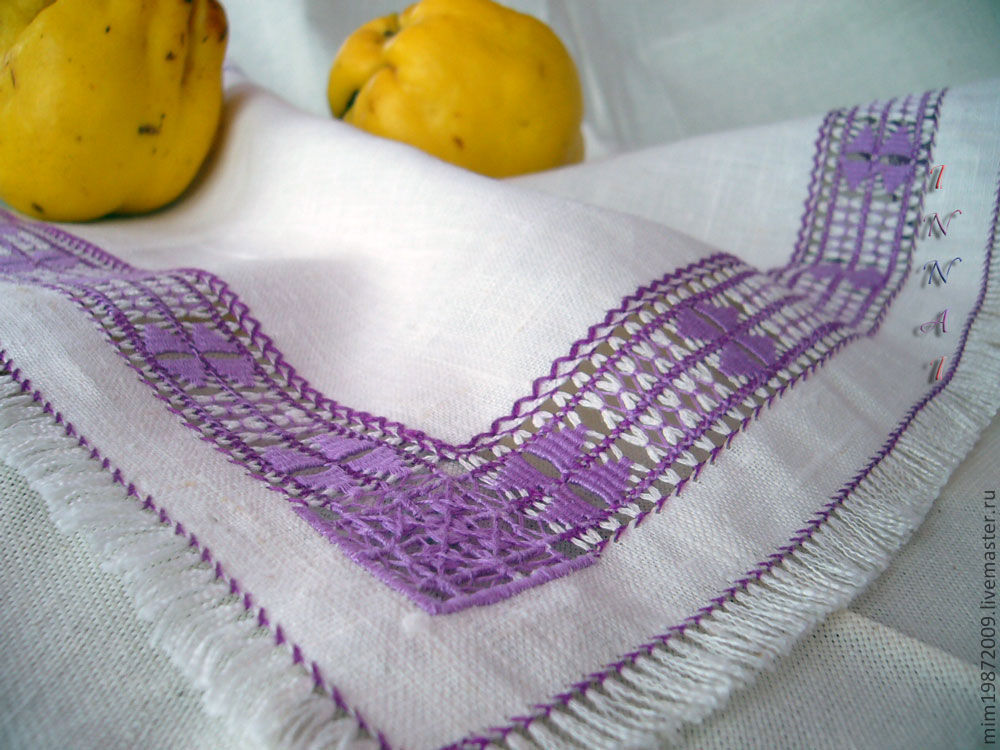 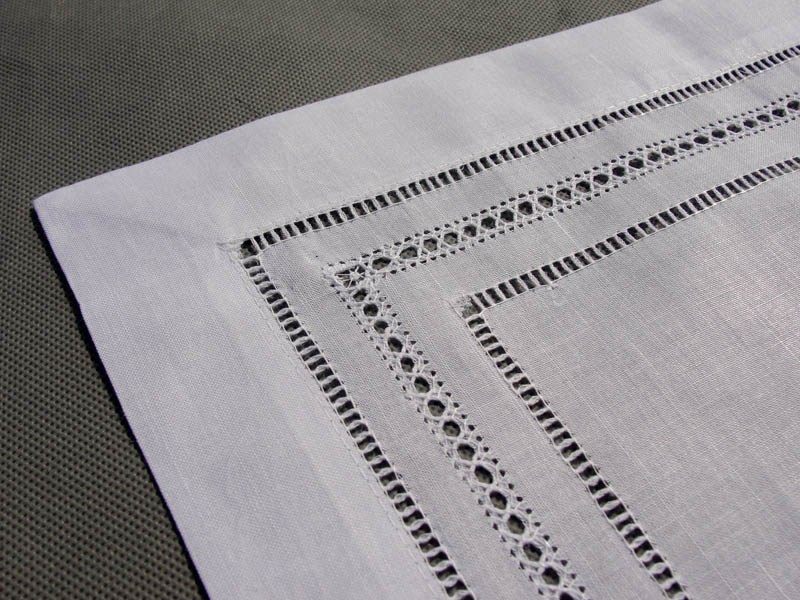 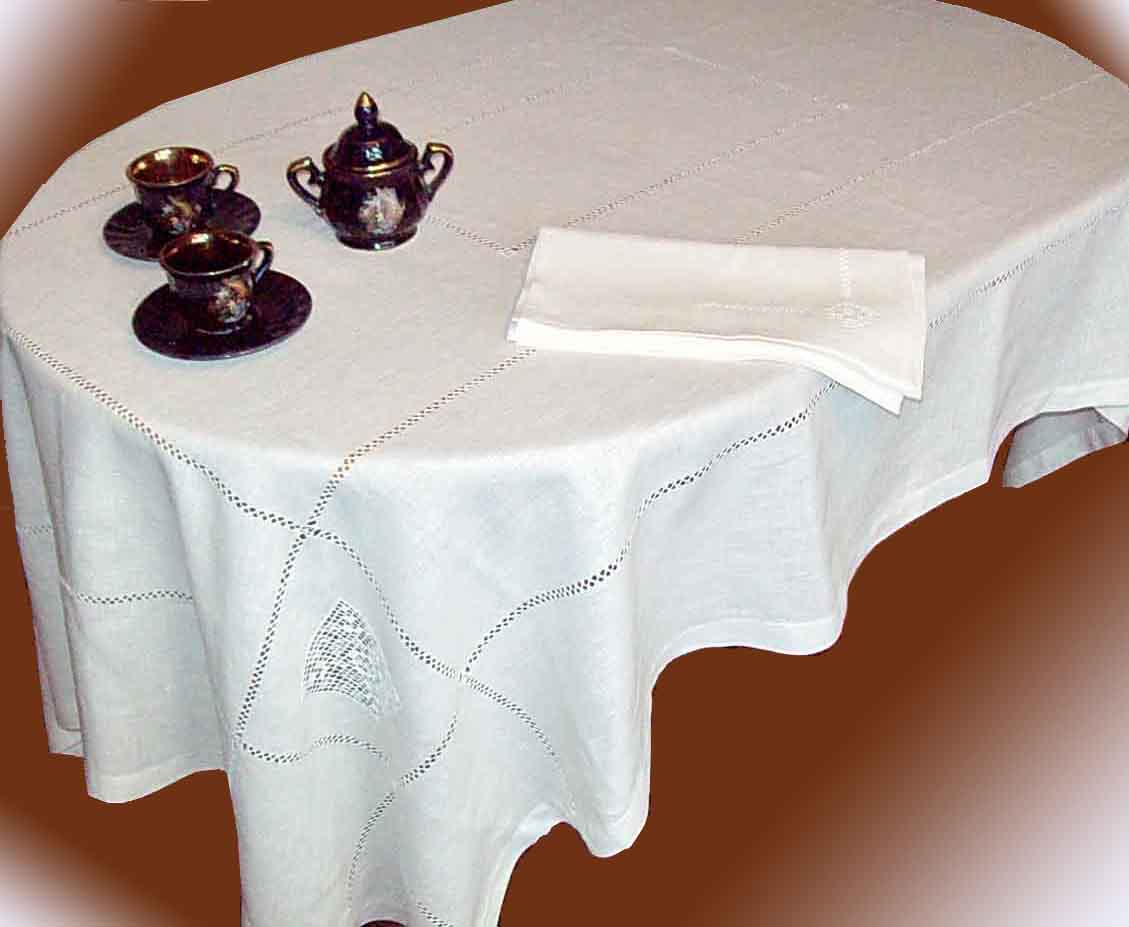 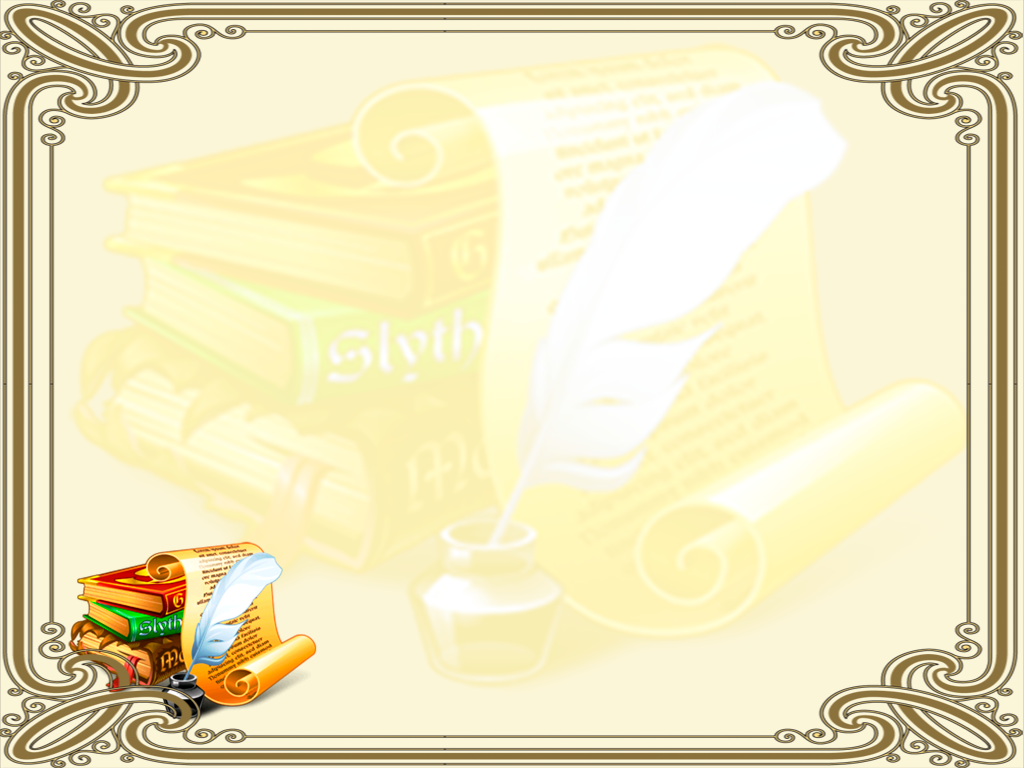 Особенности выполнения мережек
Для мережек необходима ткань полотняного переплетения( льняная, хлопчатобумажная: батист, маркизет; шёлковая: крепдешин);
Для работы подходят катушечные  нитки №40,50,60,80, а также нитки мулине;
Выполнение мережек начинают с подготовки на изделии дорожки из вытянутых нитей в том месте, где будет размечена вышивка.
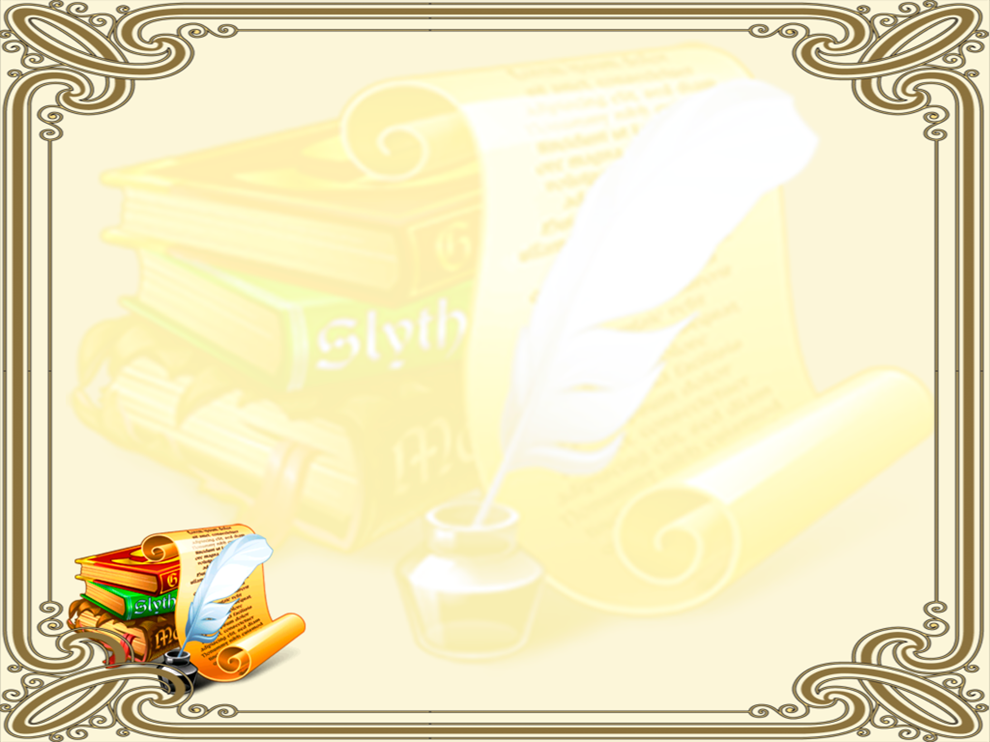 Виды мережек
«Одинарный прутик» ( столбик)
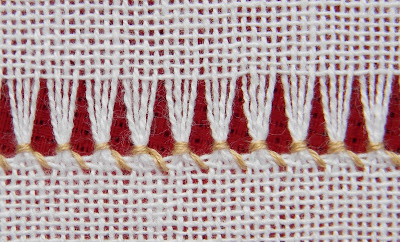 Виды мережек
« Двойной прутик»( двойной столбик)
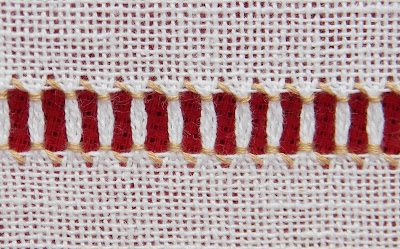 Виды мережек
« Раздвоенный прутик»( червячок)
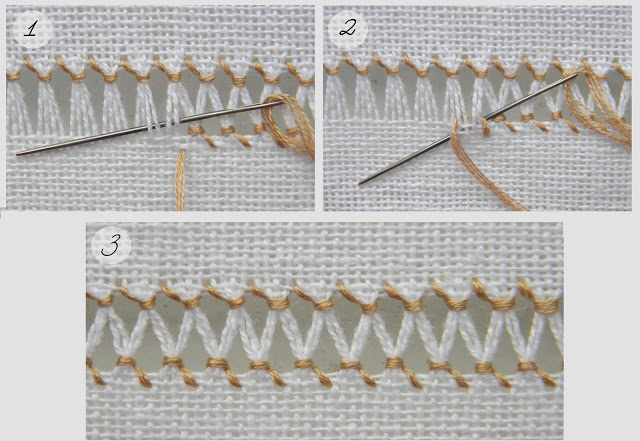 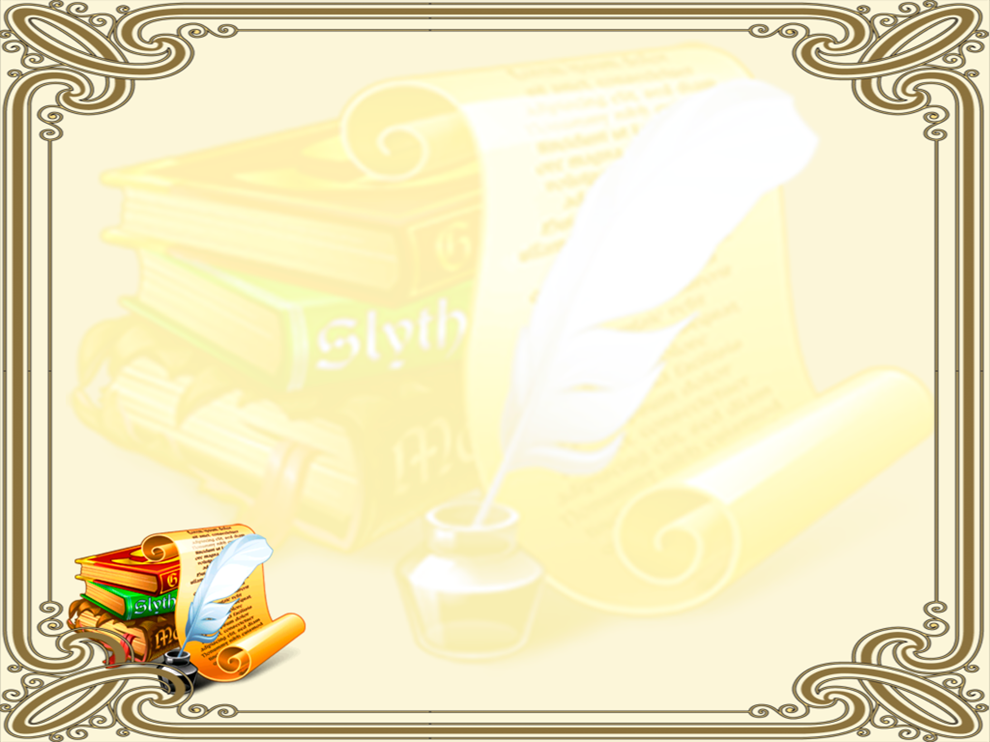 Виды мережек
« Жучок»
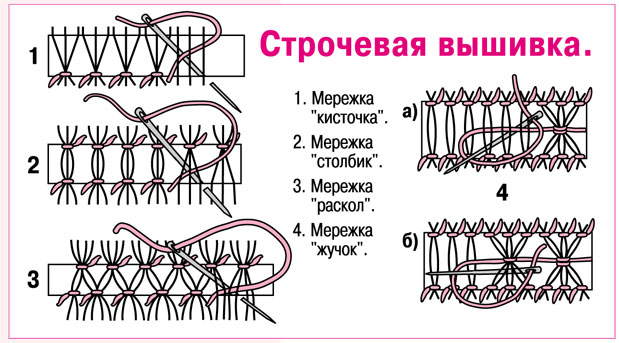 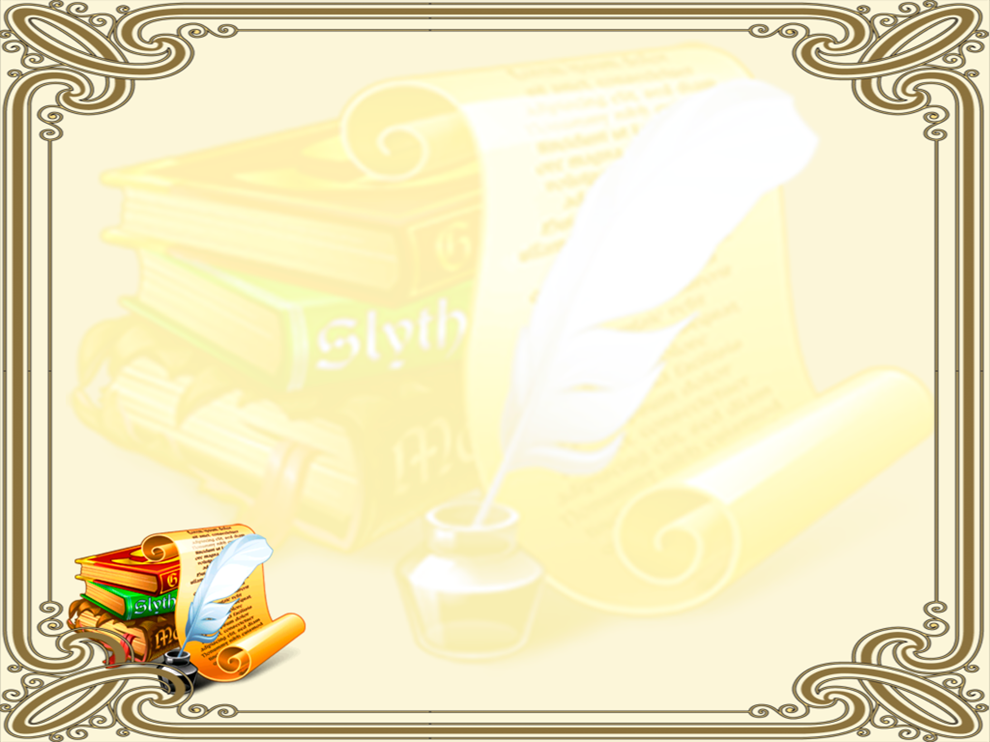 Общие правила выполнения
Края мережек оформляют закрепками ( « качалочками»)
Все ряды мережек выполняют справа  налево;
Концы ниток закрепляют в « качалочках» на изнаночной стороне;
В начале работы рабочую нить закрепляют петлёй около основы правой «качалочки»
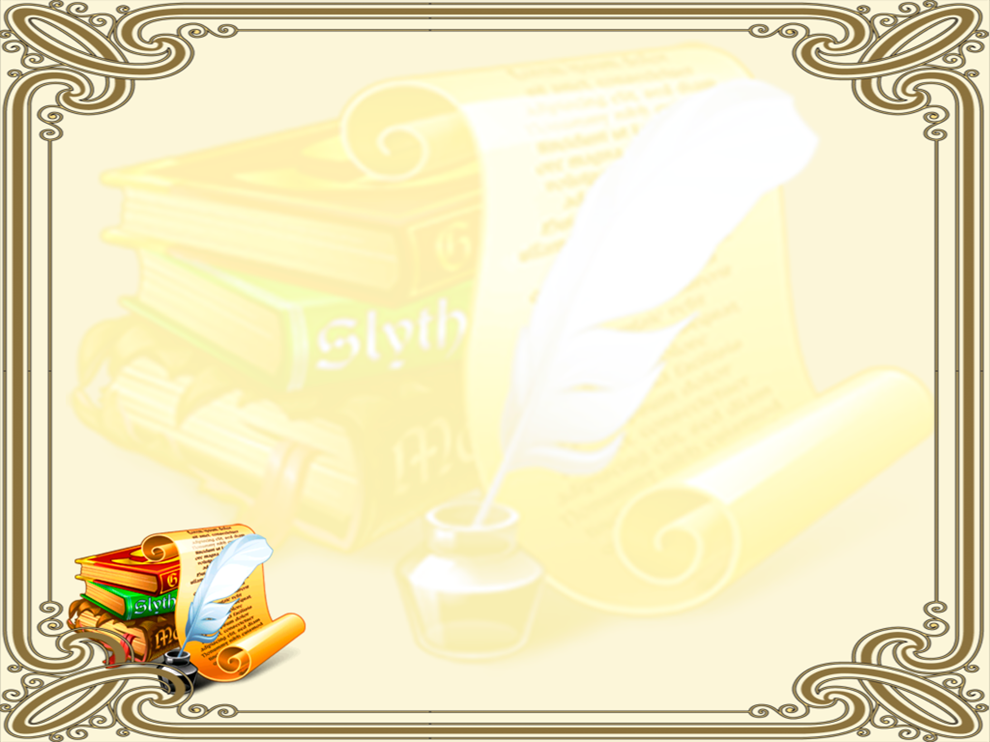 Физкультминутка
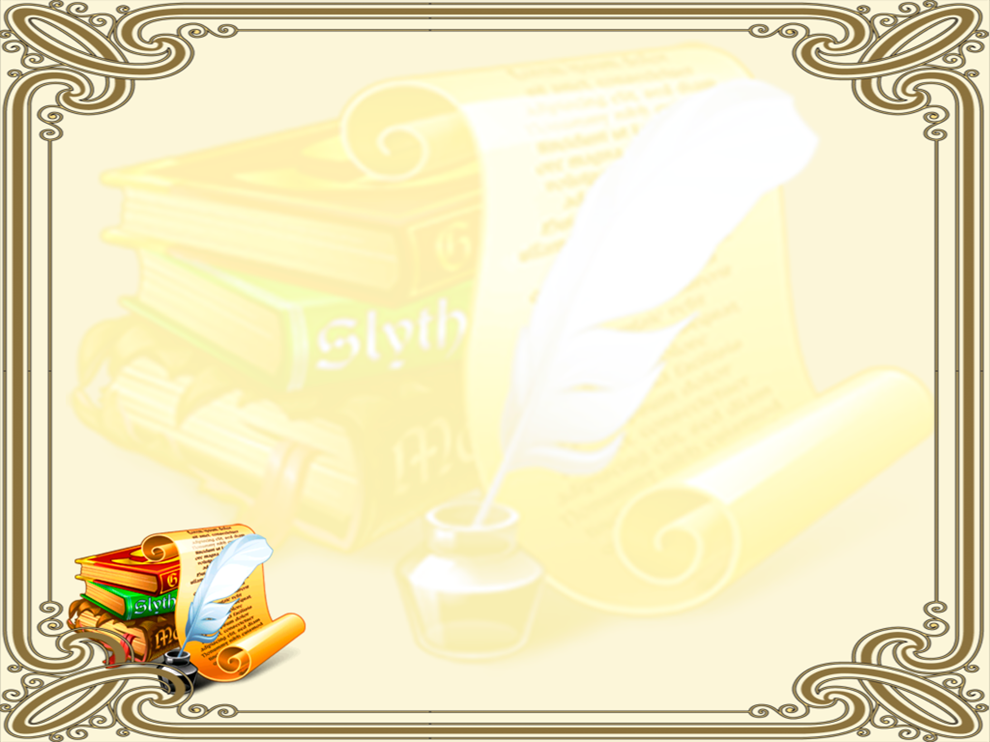 Подготовка ткани к выполнению мережки
Определить место нахождения мережки
В начале мережки выполнить закрепку швом « качалочка». Высота закрепки должна на 2-4 нити быть выше высоты мережки.
Такую же закрепку выполнить с другой стороны, на конце мережки.
Подрезать нитки ткани для мережки и выдернуть их.
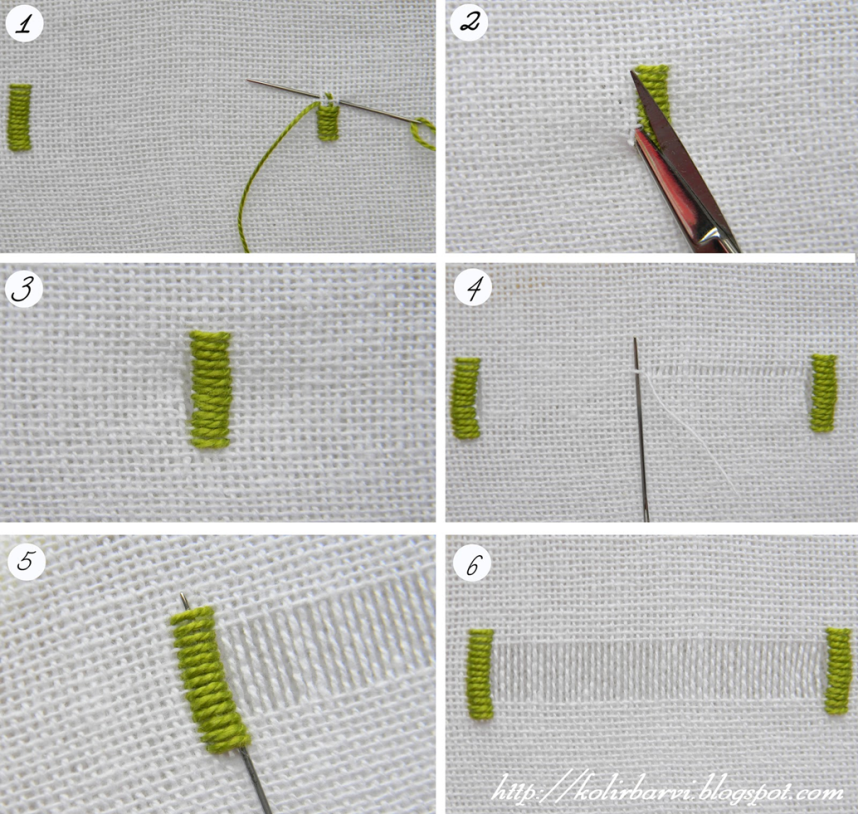 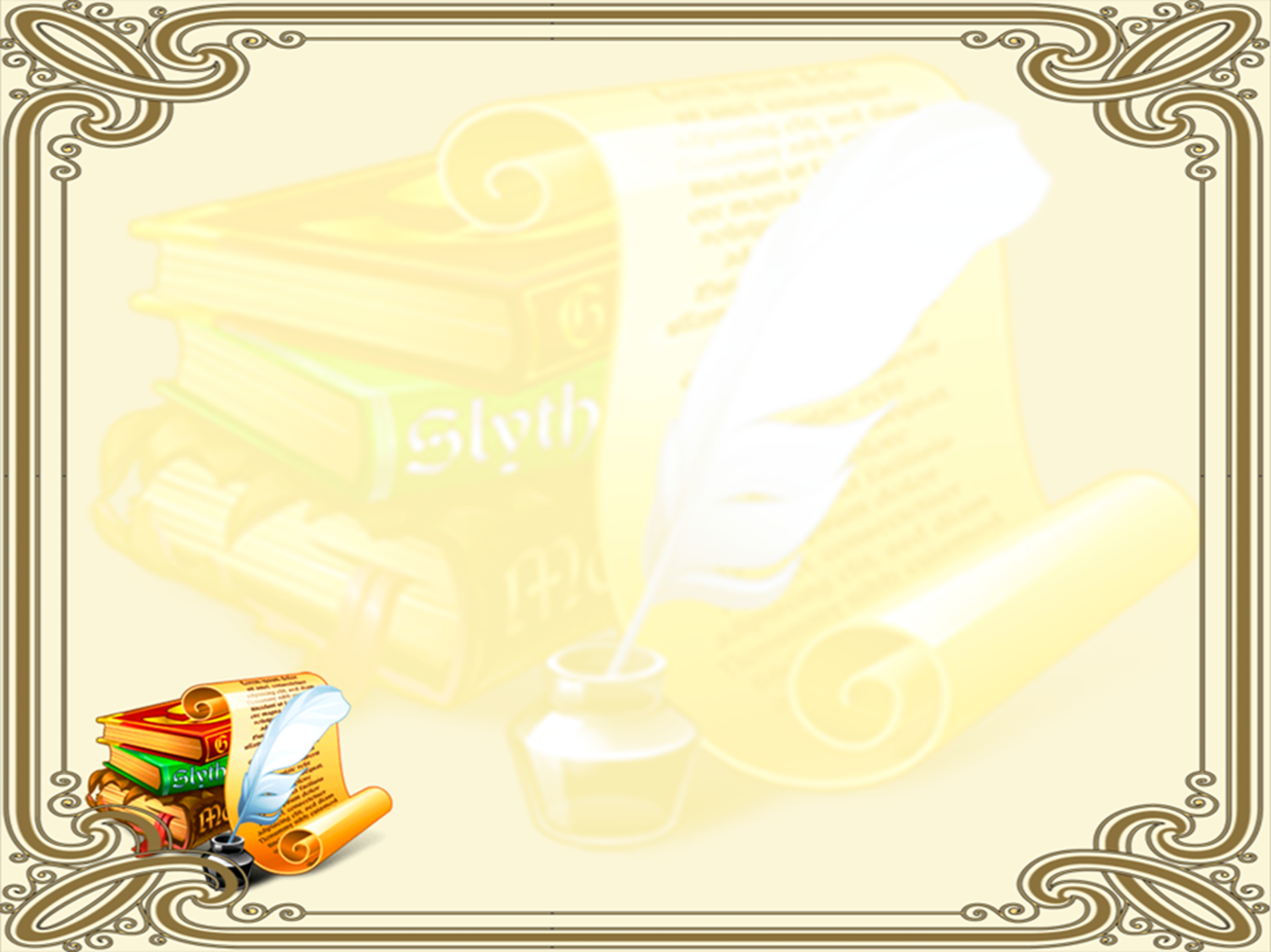 Мережка « одинарный прутик»
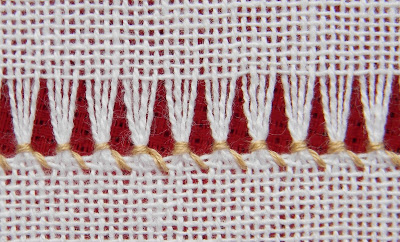 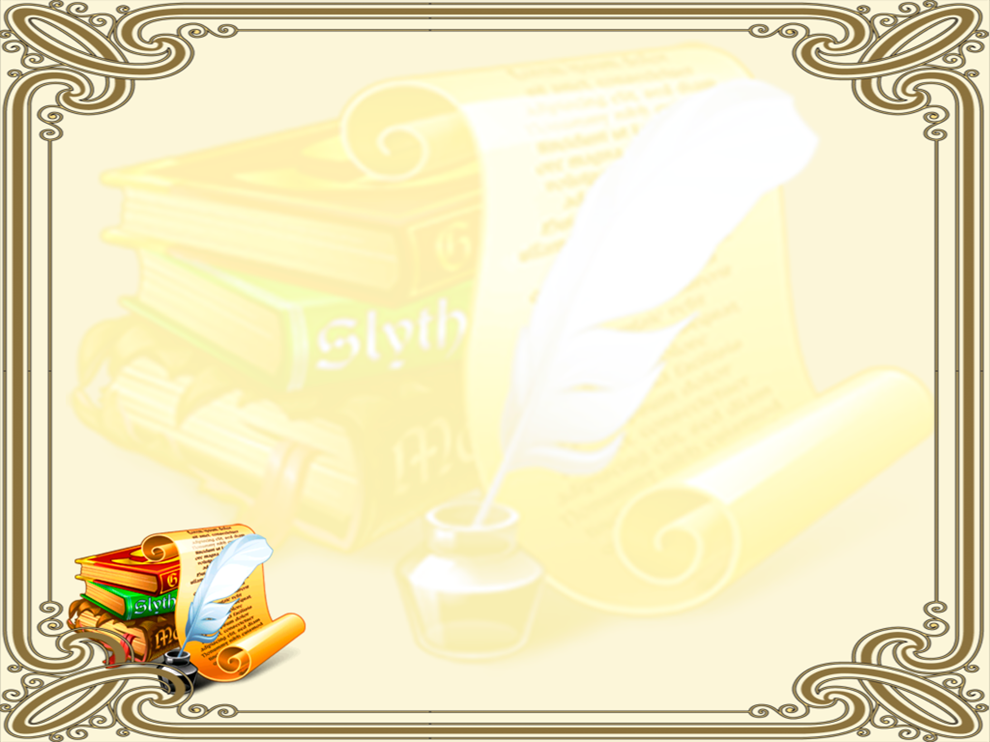 Выполнение мережки « одинарный прутик»
Подготовить на ткани дорожку из вытянутых нитей.
Около основы правой закрепки закрепить рабочую нить петлёй на двух нитках ткани.
Справа налево подхватить иглой четыре вертикальные нитки ткани.
Обкрутить подхваченные нитки ткани рабочей ниткой и вывести иглу на две нитки ниже от края мережки.
Закончить ряд мережки, повторяя пункт3-4.
Иглу вывести на изнаночную сторону ткани и закрепить нитки столбиками « качалочки»
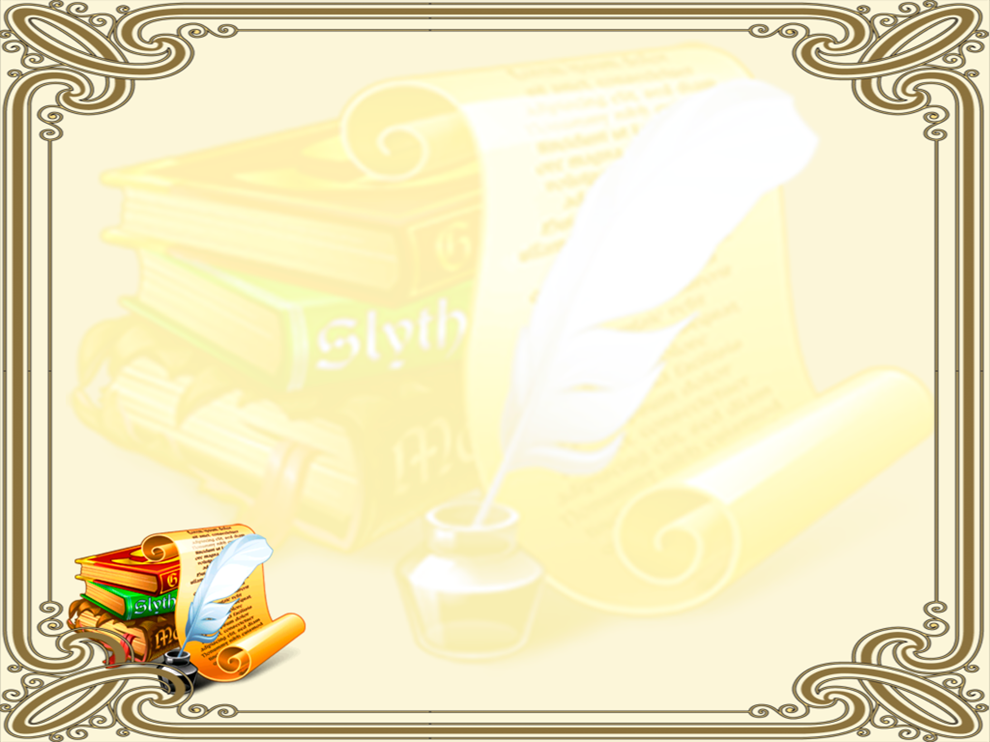 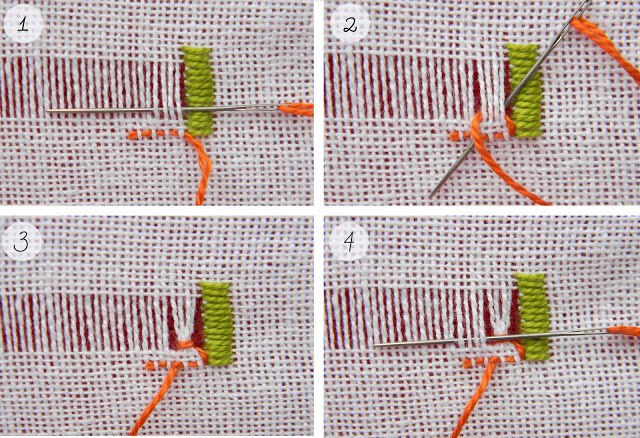 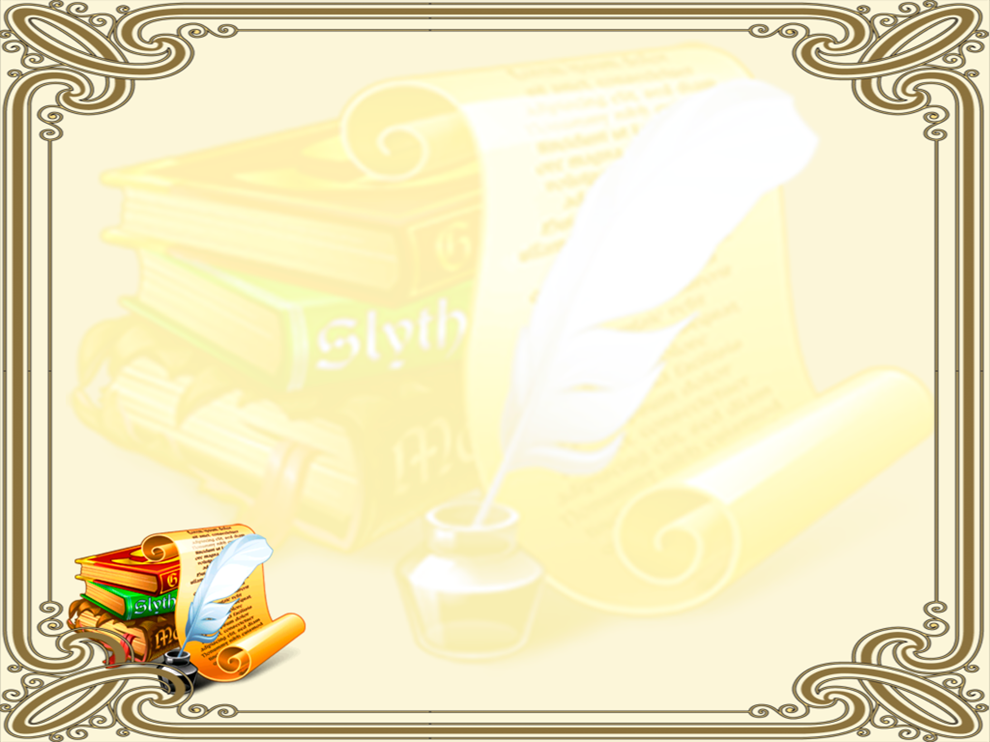 Домашнее задание
Закончить выполнение работы
Проработать материал урока №13 в ВК
Подготовить материал к теме 
    « Вышивка лентами»